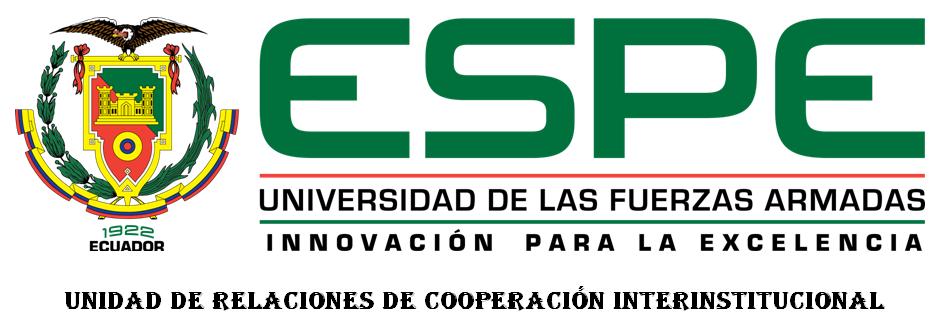 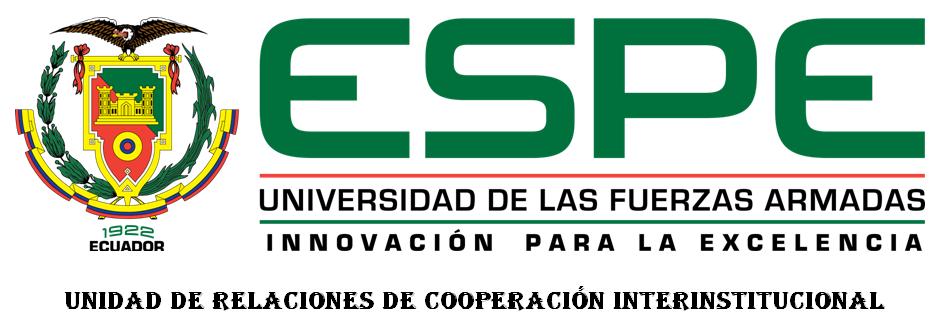 DEPARTAMENTO DE SEGURIDAD Y DEFENSA
CARRERA LICENCIATURA EN CIENCIAS NAVALES 
Tesis presentada como requisito previo a la obtención del grado de:
LICENCIADO EN CIENCIAS NAVALES
AUTOR

WILSON GUILLERMO LOOR ALMEIDA

TEMA
LA NAVEGACIÓN DEL BUQUE ESCUELA GUAYAS Y EL EMPLEO DEL VELAMEN DURANTE EL CRUCERO INTERNACIONAL 2012 EN LA RUTA         LA GUAIRA — COLÓN — BALBOA. PROPUESTA DE OPTIMIZACIÓN DE LA MANIOBRA DE VELA.


DIRECTOR

TNNV-SU ERIK GERMÁN MUÑOZ LÓPEZ.

SALINAS, DICIEMBRE 2013
1
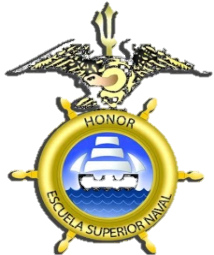 AGENDA
2
ANTECEDENTES
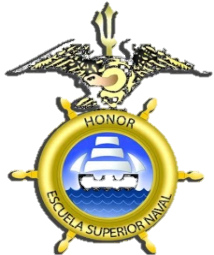 3
ANTECEDENTES
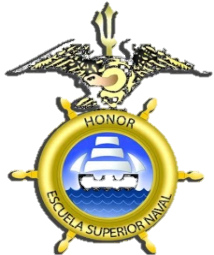 4
OBJETIVO GENERAL
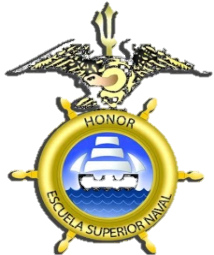 5
OBJETIVOS ESPECÍFICOS
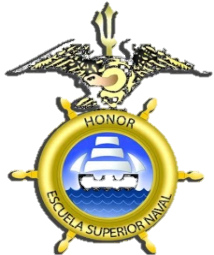 6
7
HIPÓTESIS
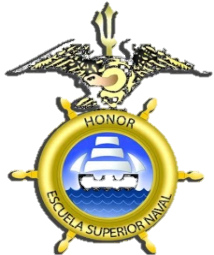 8
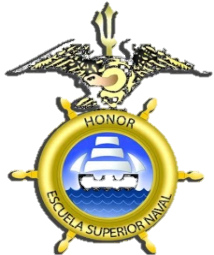 9
SOBREJUANETE
SOBREJUANETE
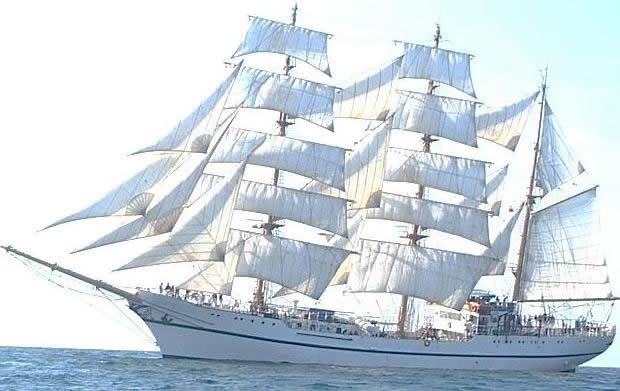 JUANETE
JUANETE
VELACHO ALTO
GAVIA ALTA
VELACHO BAJO
GAVIA BAJA
TRINQUETE
MAYOR
PARTICIPACIÓN DE LOS GUARDIAMARINAS EN LAS MANIOBRAS DE VELA
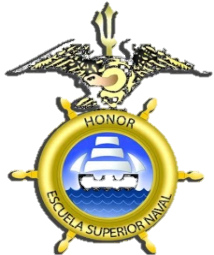 10
INVESTIGACIÓN DE CAMPO
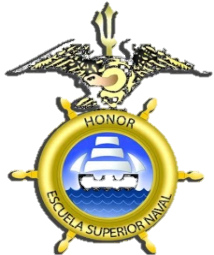 11
INVESTIGACIÓN DE CAMPO
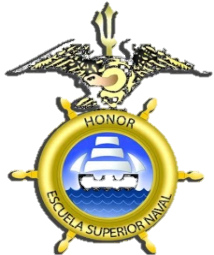 12
VALORACIÓN DE LA INVESTIGACIÓN
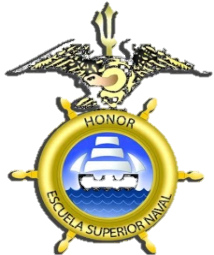 13
ANÁLISIS: El 88% de los encuestados dicen que los Guardiamarinas sí deben tener un conocimiento previo sobre las maniobras que se realizan a bordo del BESGUA, por lo tanto se realizó una guía para que los Guardiamarinas puedan consultar previo a su embarque.
14
ANÁLISIS: El 75% de los encuestados dicen que los Guardiamarinas tendrían un mejor desenvolvimiento al conocer previamente sobre las maniobras de vela, por lo tanto las maniobras de vela se realizarían optimizando recursos sean estos personal, material o tiempo.
15
ANÁLISIS: El 80% de los encuestados dicen que la unidad tendría un mejor desempeño si se ejecutan las maniobras correctamente, por lo cual en caso de emergencia se podría actuar acertadamente al emplear el velamen.
16
ANÁLISIS: El 63% de los encuestados dicen conocer el número y tipos de velas a bordo del Buque Escuela Guayas para lo cual se implementará un plan de estudio general que permita conocer la unidad antes del embarque.
17
ANÁLISIS: El 75% de los encuestados dicen que el tipo de velas utilizadas en los veleros influyen en la velocidad de los mismos, por lo tanto el rendimiento en las regatas en las que participamos incrementaría aceptablemente.
18
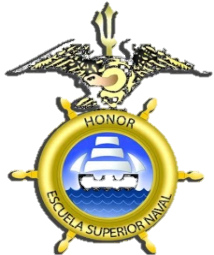 FICHA DE OBSERVACIÓN
19
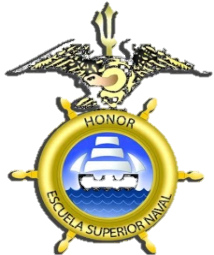 20
GUÍA DE OPTIMIZACIÓN DE LAS MANIOBRAS DE VELA A BORDO DEL BUQUE ESCUELA GUAYAS
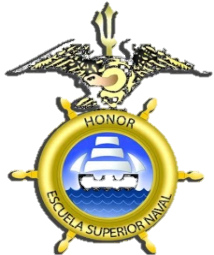 DIAGNÓSTICO
21
El diagnóstico indica que requiere un conocimiento previo sobre las maniobras que se realizan  a bordo del Buque Escuela Guayas y el desconocimiento general de las funciones que cumplen los Guardiamarinas como personal de maniobras, si es implementada una guía de optimización de las maniobras de vela y un plan de estudio previo a los embarques se ejecutará un mejor empleo del velamen. Por tanto, en las siguientes diapositivas se presenta la situación propuesta, donde se plantea la guía para los Guardiamarinas previo a los embarques internacionales.
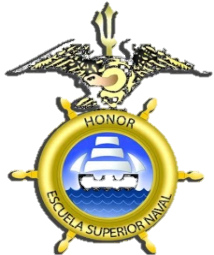 OBJETIVO DE LA PROPUESTA
22
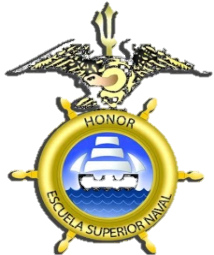 DISTRIBUCIÓN EN LAS ESTACIONES
23
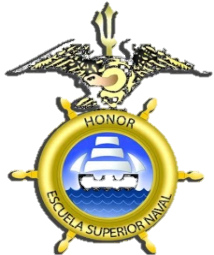 DISTRIBUCIÓN EN LAS ESTACIONES
24
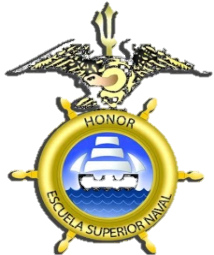 DISTRIBUCIÓN EN LAS ESTACIONES
25
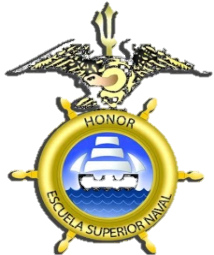 CONCLUSIONES
26
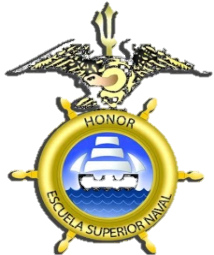 RECOMENDACIONES
27
28
GRACIAS POR SU ATENCIÓN